Föräldramöte 2017-12-07
Agenda:
Sportslig status
Närvarostatistik
PK3/4 statistik och dubblering
Juluppehåll
Återstart
Storvreta
Ekonomisk status
Övriga frågor/Info
Uttagningar till match - Översikt
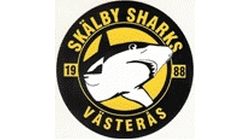 Uttagningar till match - Summerat
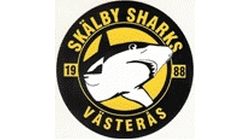 Sportsligt - Värderingar
Rättvisa 

Respekt

Sammanhållning

Laganda

Individuell utveckling
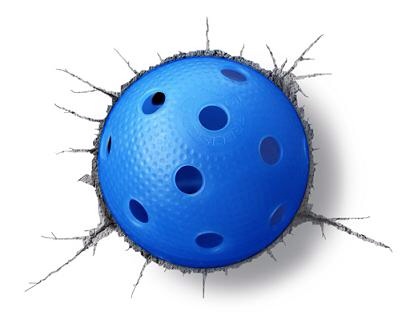 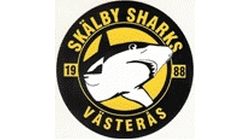 Sportsligt – SIU Modellen
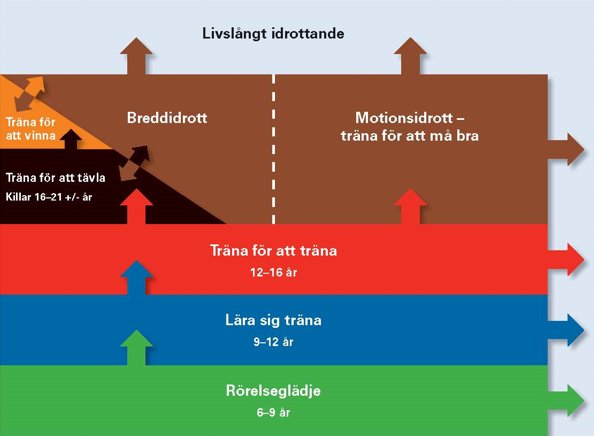 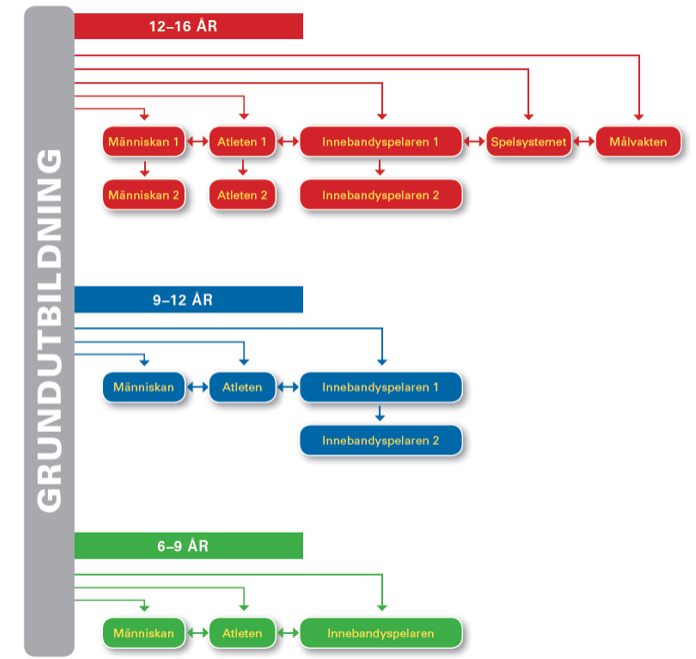 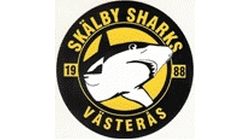 Sportsligt - PK4 Serien (killar födda 05-04)
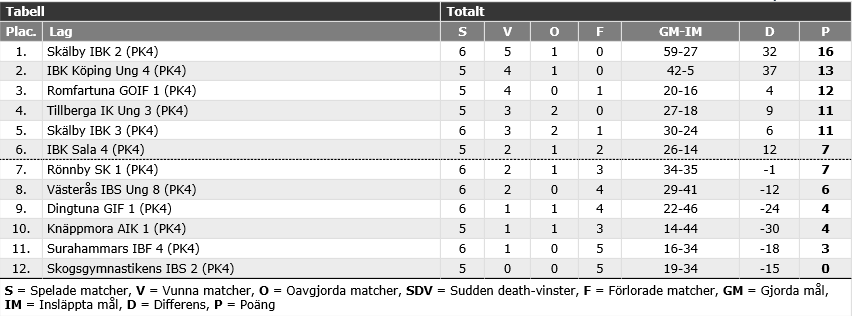 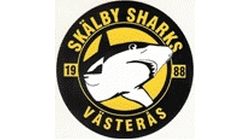 Sportsligt - PK3 Serien (Killar födda 05-03)
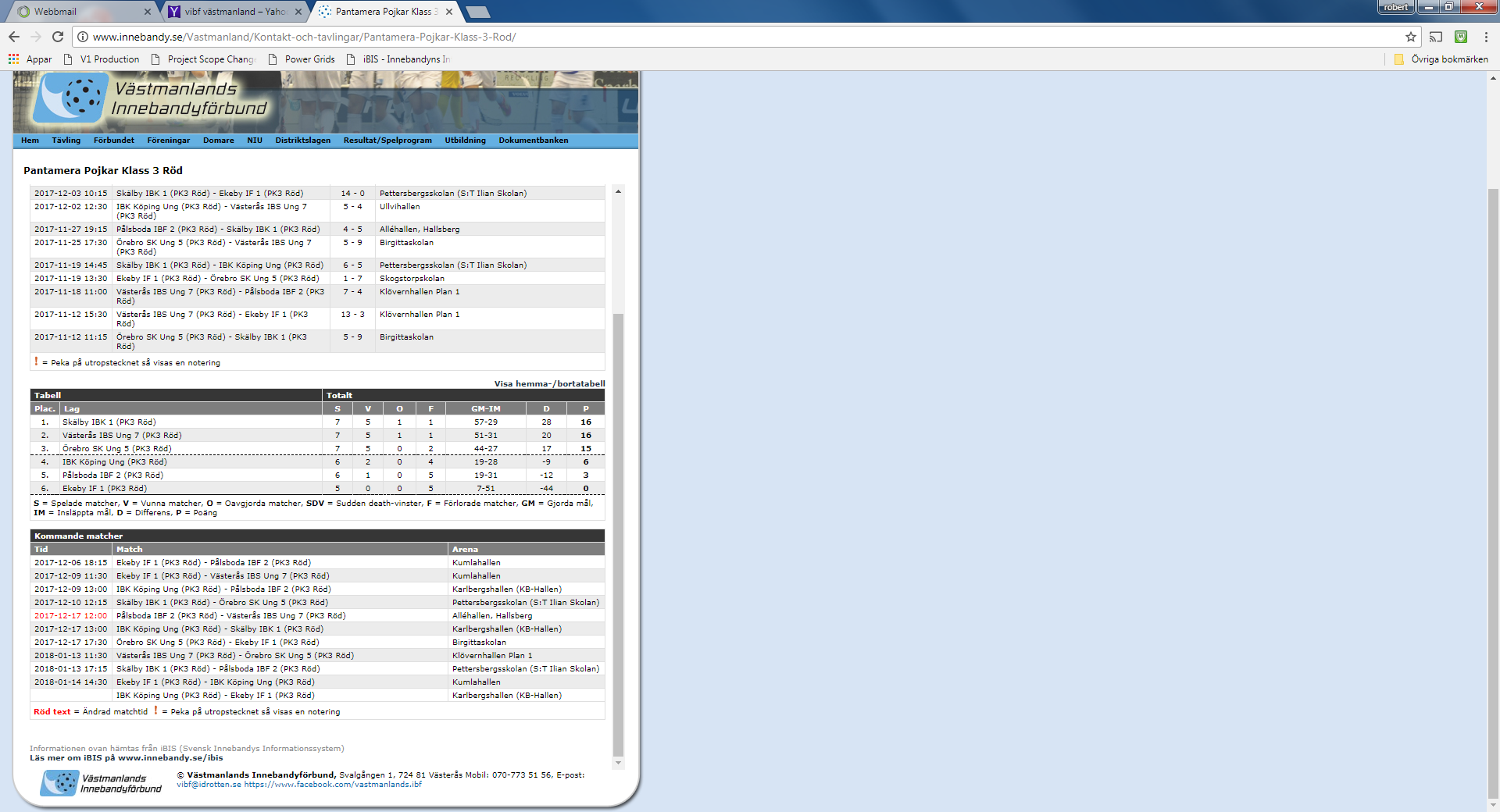 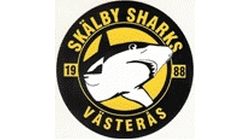 Sportsligt – Scorpions cup
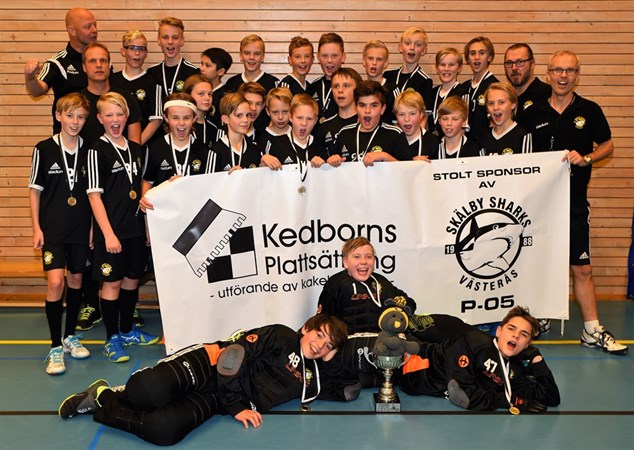 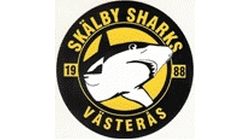 Närvarostatistik
Tiden 1/10 - 1/12 har vi en medelnärvaro på 83% på träningar
Detta betyder att, av 26 grabbar är det i genomsnitt alltid drygt 4 som inte kommer på träningarna

Är man sjuk så meddelar man tränarna via SMS.
Behöver man vara borta av annan anledning så ringer man och pratar med i första hand Stefan.
Om man t.ex. meddelar att man är sjuk på tisdagen behöver man inte meddela att man är sjuk även på torsdag o man skulle vara sjuk även då.

Några få grabbar har varit nära att komma under 50% närvaro, men det ser nu bättre ut. Viktigt att ni meddelar orsak för frånvaro.
Är man nära eller under 50% närvaro utan att man har meddelat varför riskerar man att inte få vara med på minst en match/omgång
Juluppehåll
Den 26/12 tränar vi inte, utan äter julskinka och dricker alkoholfri glögg för dom som tål 
Återstart
Den 28/12 startar vi träningarna efter julen
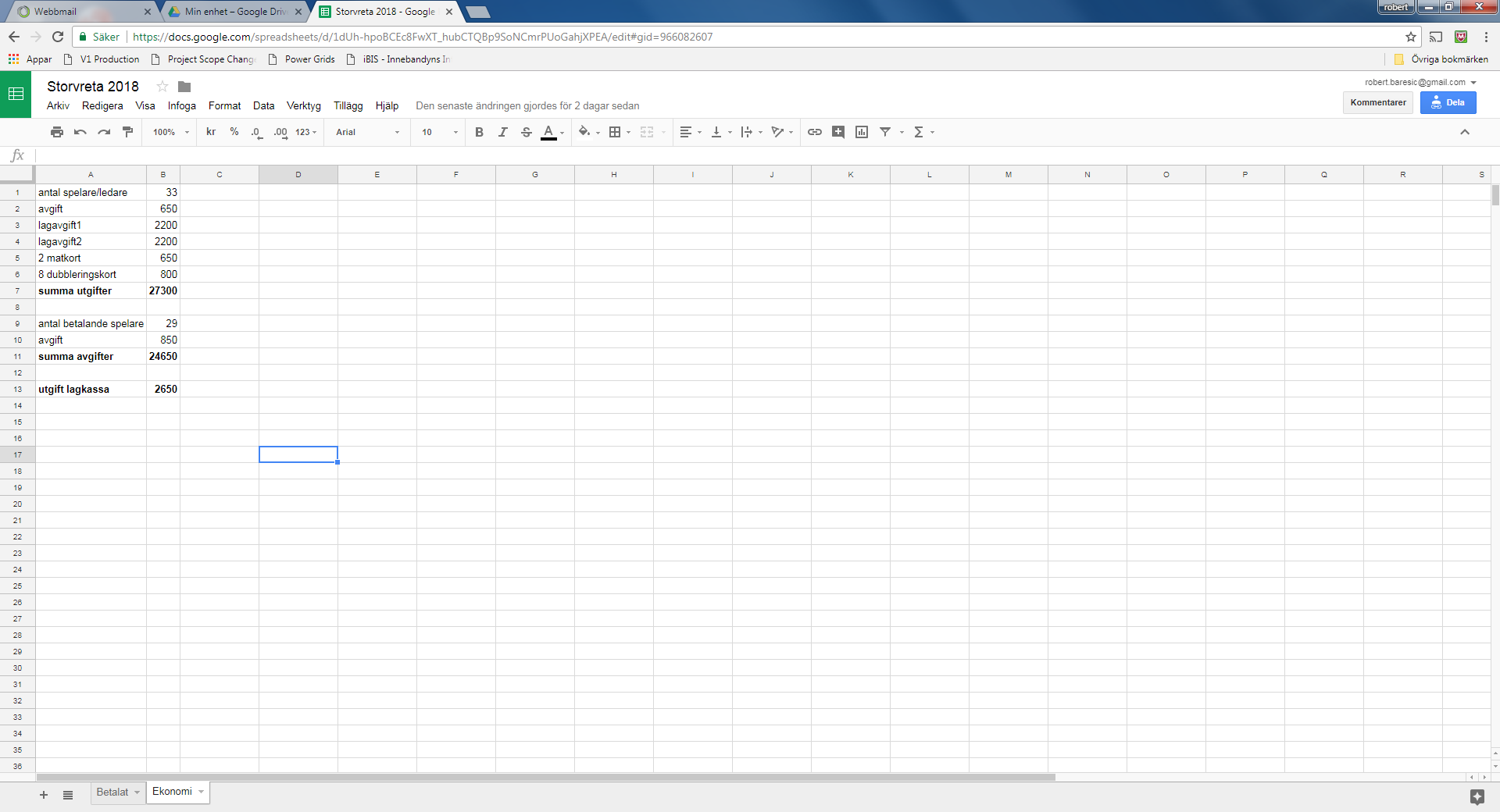 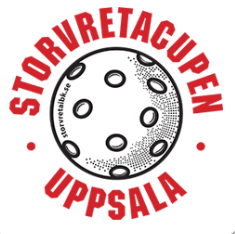 Storvreta 4-6/1 2018
Sharks P05 röd har 2 lag anmälda – Lätt och Svår
Sharks P05svart deltar med 4 spelare och en målvakt med oss i Röd.

Vi kommer dela upp truppen i 2 lag
Svår: 12 utespelare & 2 målvakter (alla från röd)
Lätt: 12 utespelare & 2 målvakter (varav 5st från svart)
Cirka 8st dubbleringskort

Alla kommer sova tillsammans men det är kö just nu, någon som känner någon i Uppsala som har plats över i värsta fall.
Skjuts till/från och i Uppsala kommer behövas, Robert kontaktar er.
Packlista kommer var så säkra
Godis/dricka och andra regler kommer i samband med packlistan
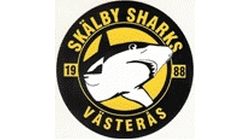 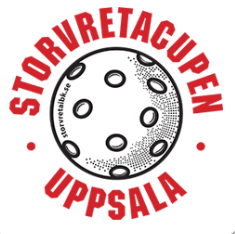 Spelschema
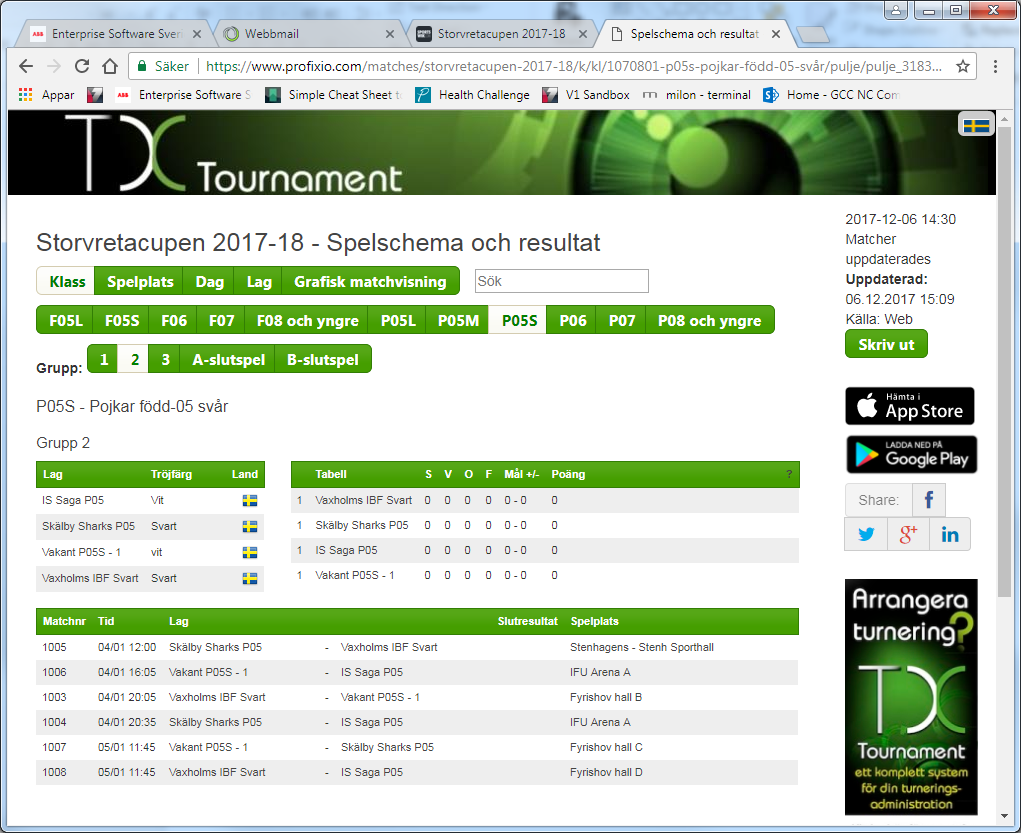 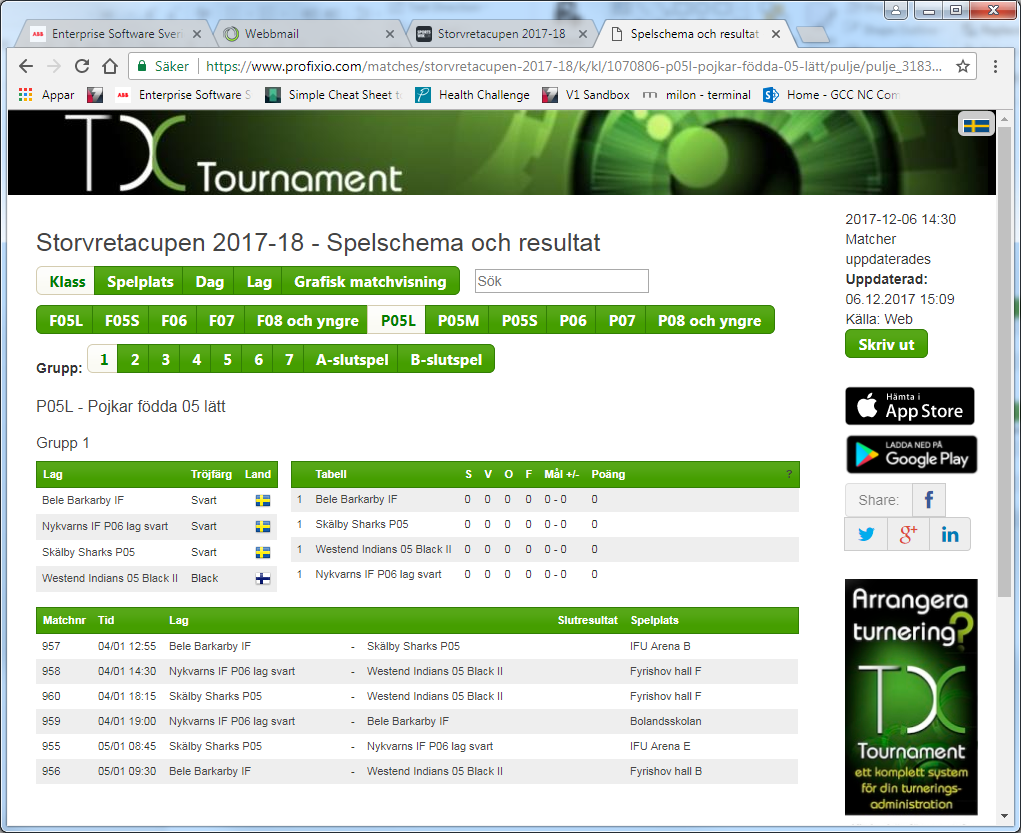 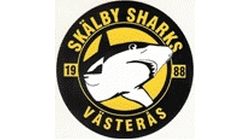 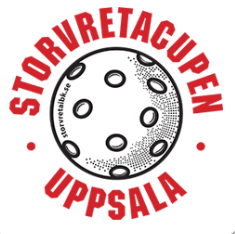 Inför Storvreta
Vi kommer för träningarna vecka 50 & 51 skicka ut kallelser

Om Röd understiger 20 utespelare kommer vi skicka kallelse till de 4 spelarna från Svart som deltar i Storvreta

Röds målvakter kan träna med svart om/när man vill

Kalendern på laget.se uppdaterad över jul/nyår
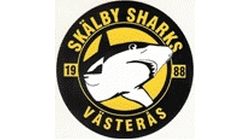 Ekonomisk status
Laget har följande ekonomiska status:

Kontot som Tommi administrerar har tillräckligt med medel
Kontot som klubben administrerar har mer än tillräckligt med medel
Summering = Vi har mer än tillräckligt med medel och detta beror på att bidrag kom in med eftersläpning.

Pengarna skall användas till hallhyra, domare, cuper, sjukvårdsmaterial mm under säsongen. En ytterligare och större sjukvårdsväska med mer innehåll köptes in igår Onsdag.

Ekonomin ser alltså riktigt bra ut vilket innebär att vi kommer kunna subventionera cuper mm hårdare framöver. Samt hitta på något kul med grabbarna utanför planen, tex. åka till badhuset/fångarna på fortet.
Vi ska bara hitta rätt tillfälle då vi inte spelar matcher vilket är varje helg just nu.
Övriga frågor/Info
20% på Allstar för medlemmar